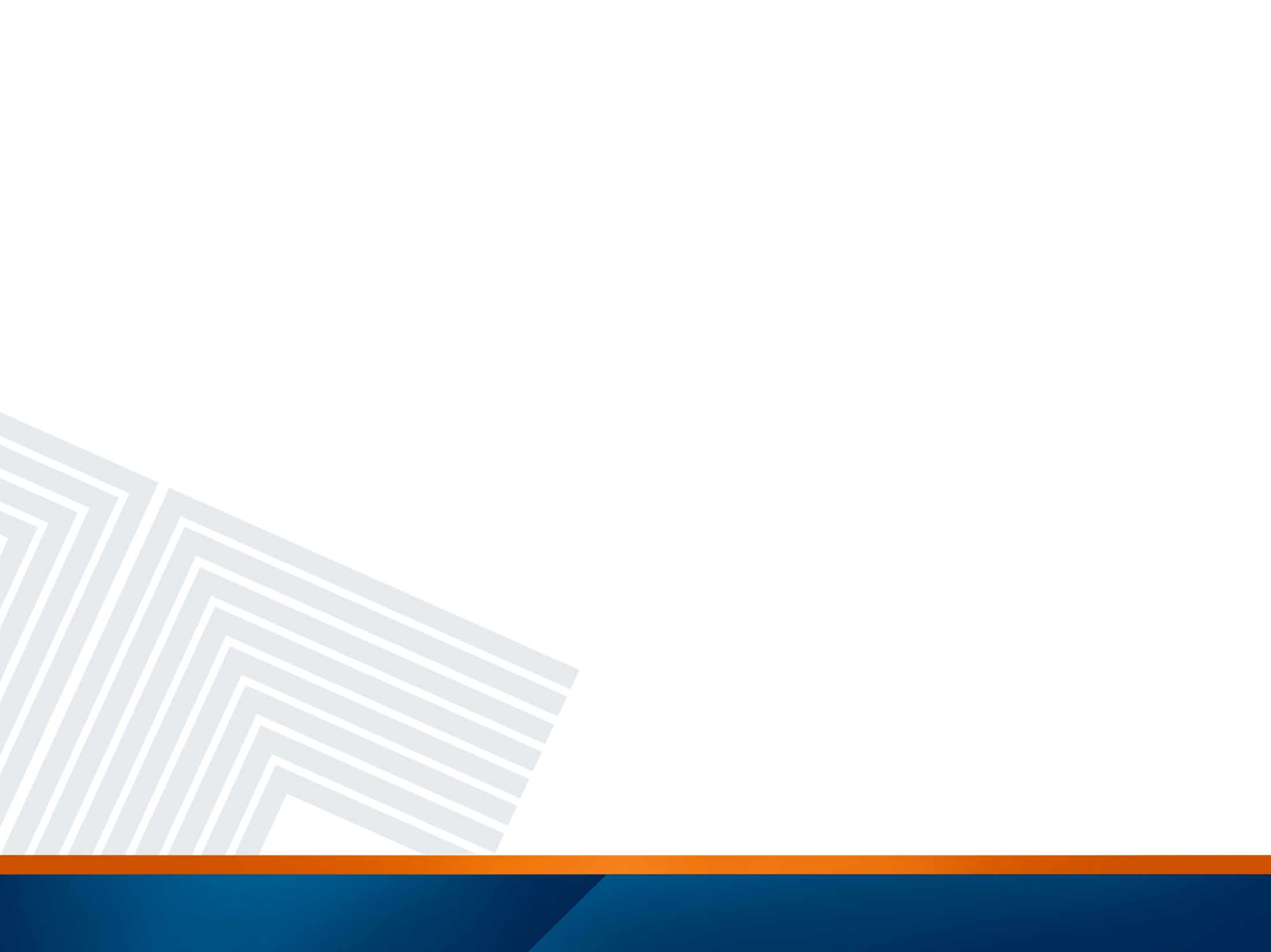 CRONOGRAMA DE TALLERES DE INDUCCIÓN AL SERVICIO COMUNITARIO  LAPSO: 20XX-2
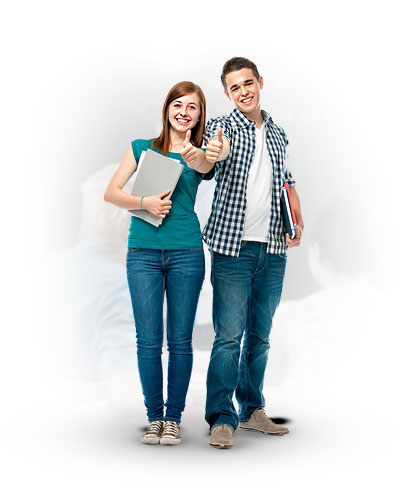 dd de mm: 1° Taller de Inducción

dd de mm: 2° Taller de Inducción

dd de mm: 3° Taller de Inducción

dd de mm: 4° Taller de Inducción


HORA:  1:00 PM
LUGAR: Salón de Usos Múltiples (Biblioteca)
NOTA: La aprobación de los talleres depende del 
100% de su asistencia.